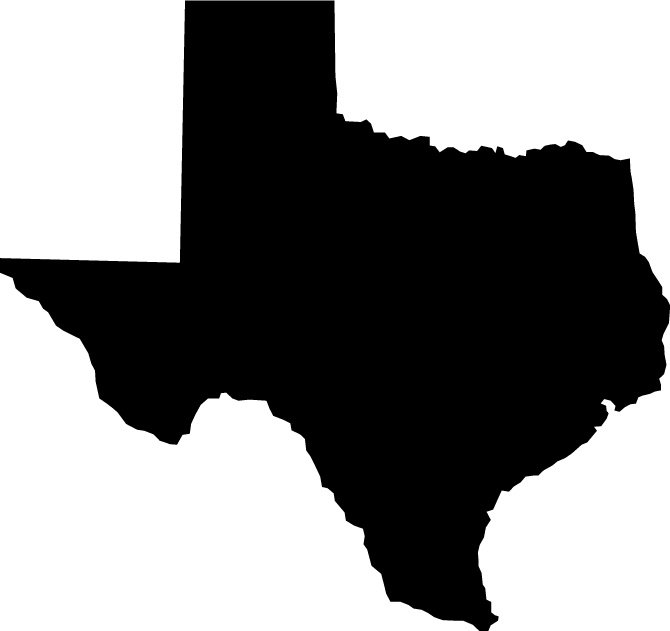 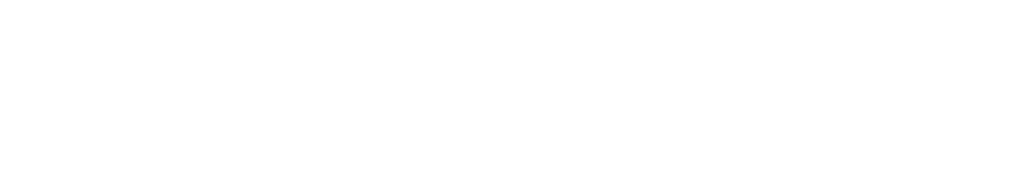 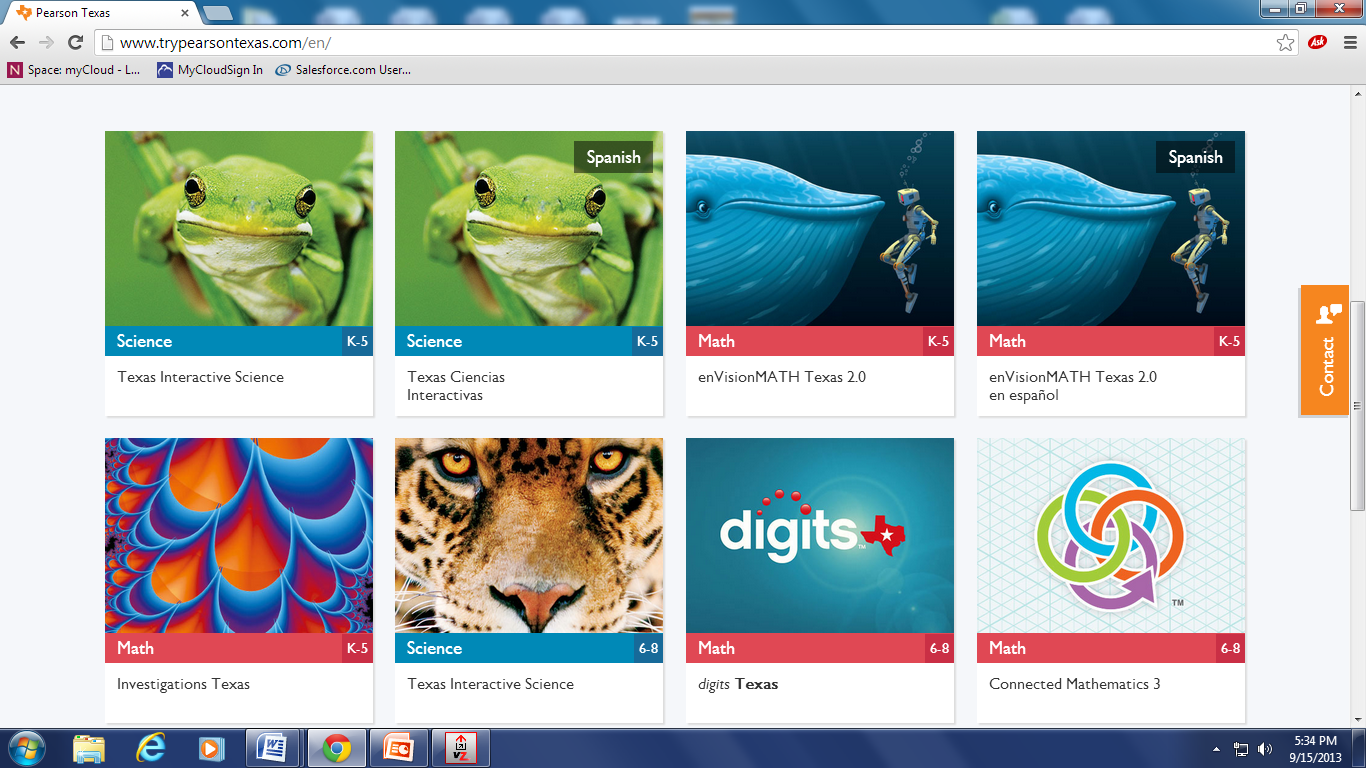 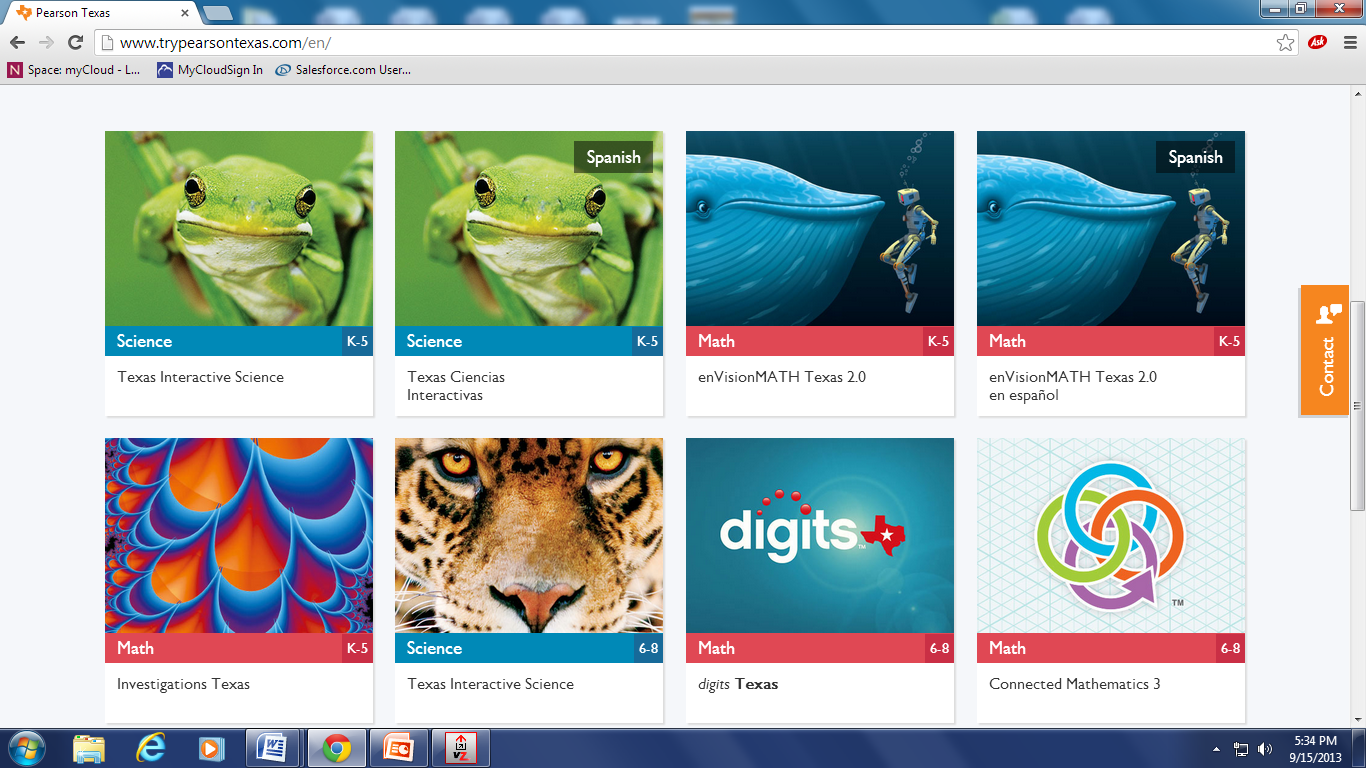 To preview the following 
programs please visit: 
www.TryPearsonTexas.com
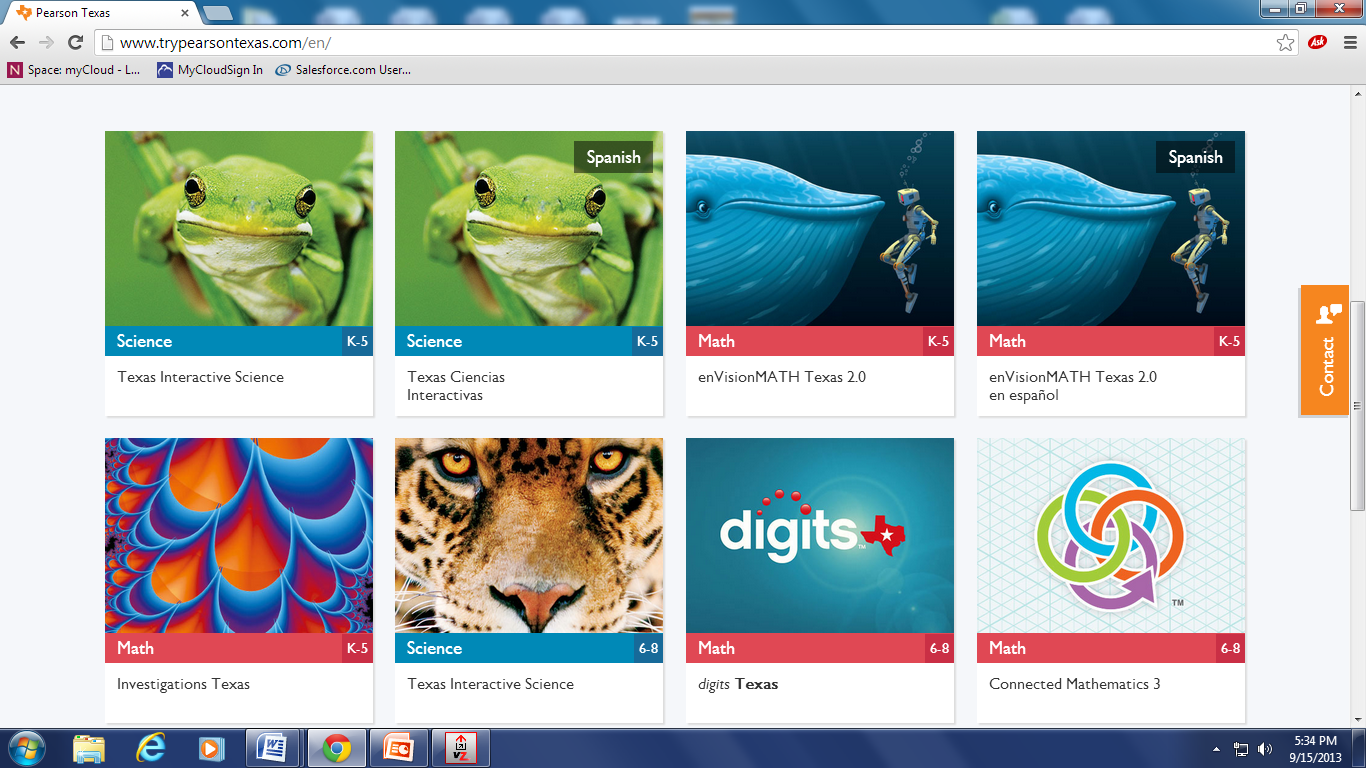 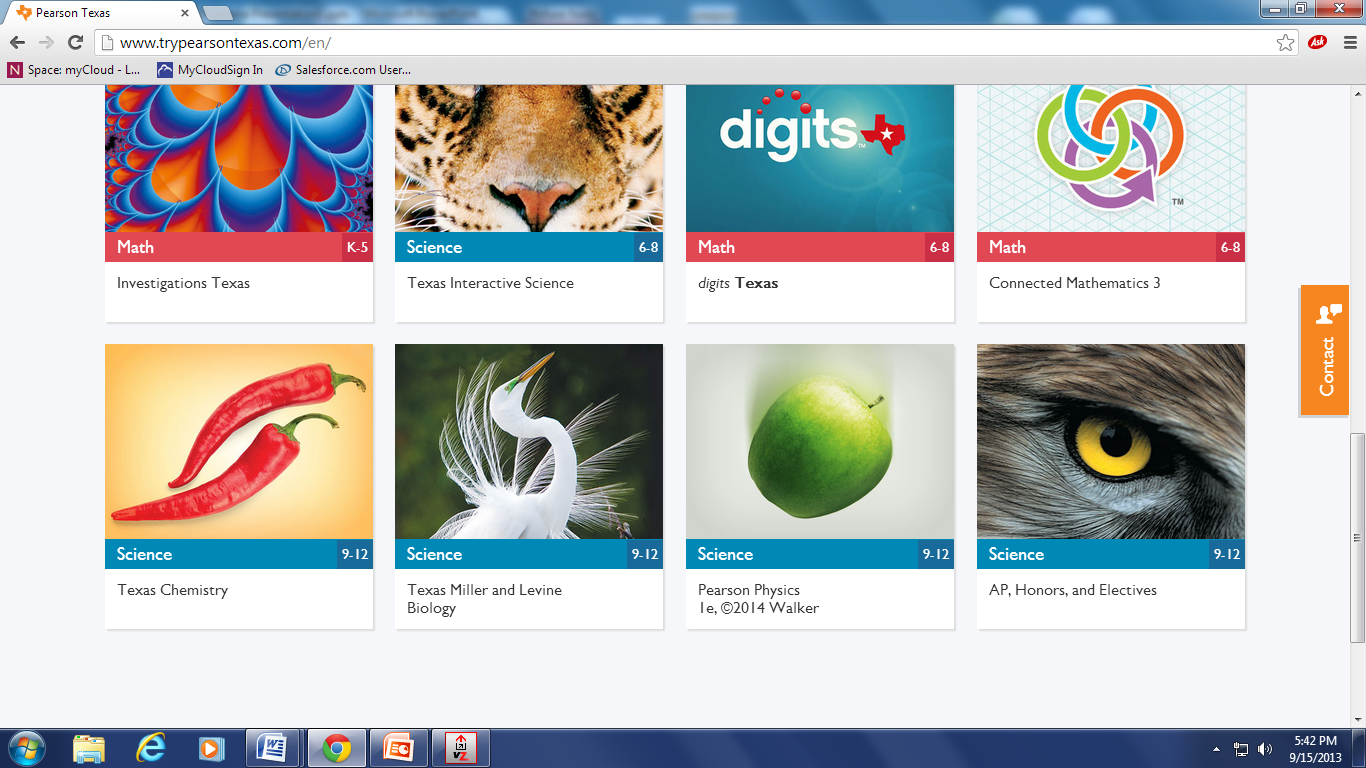 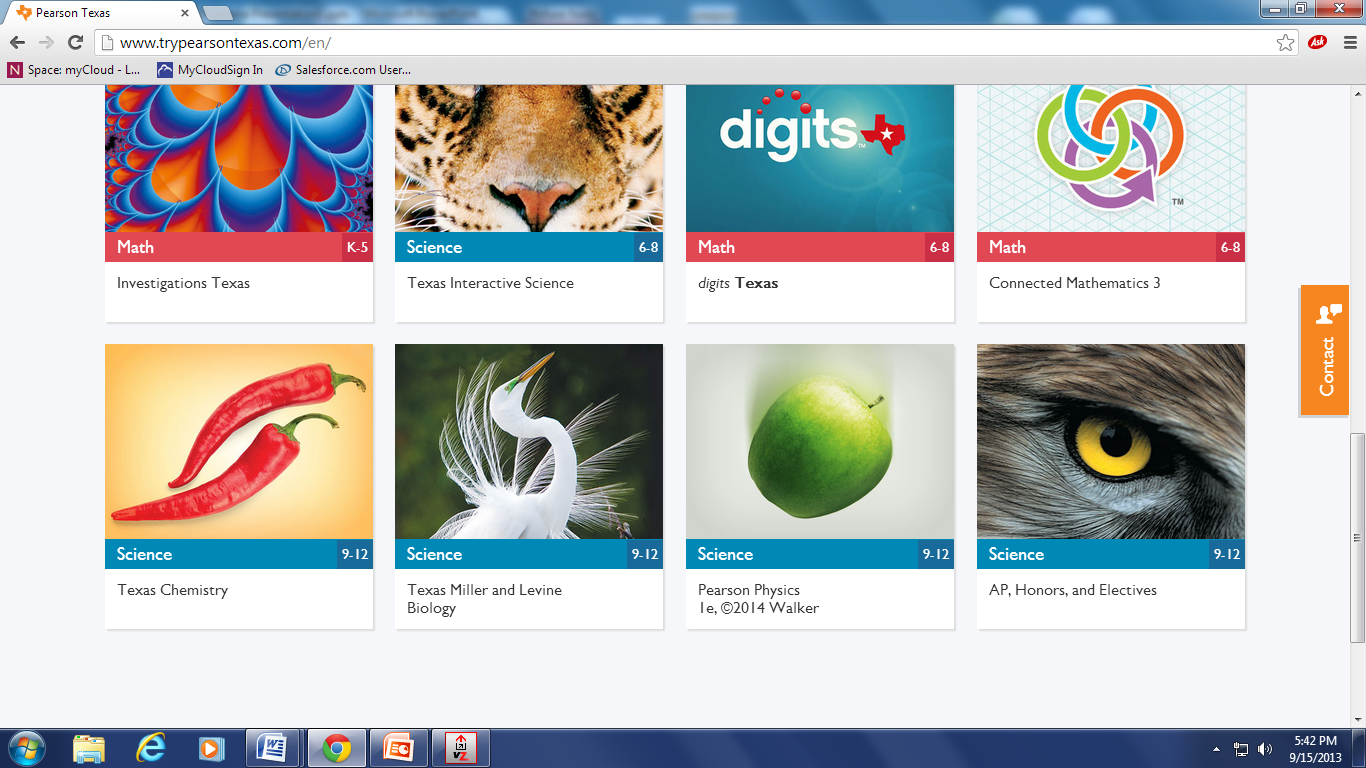 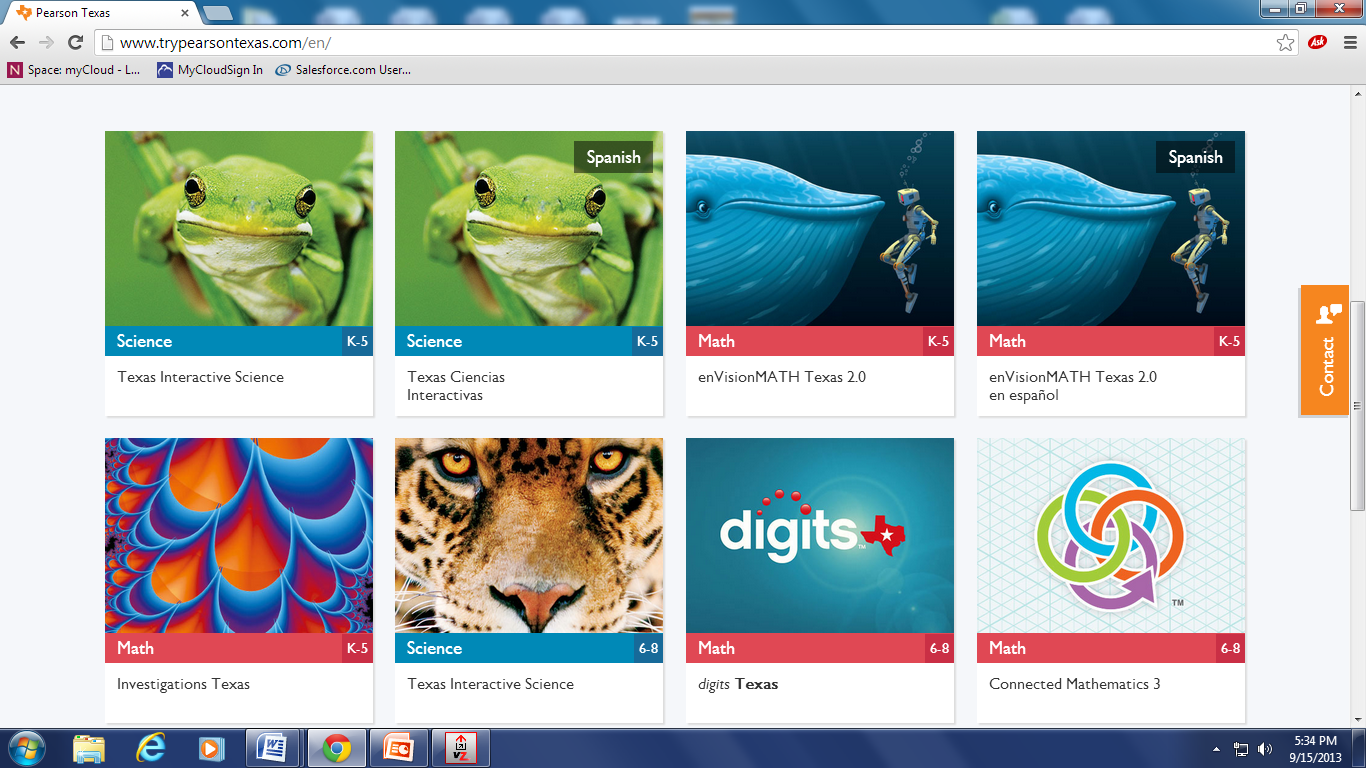 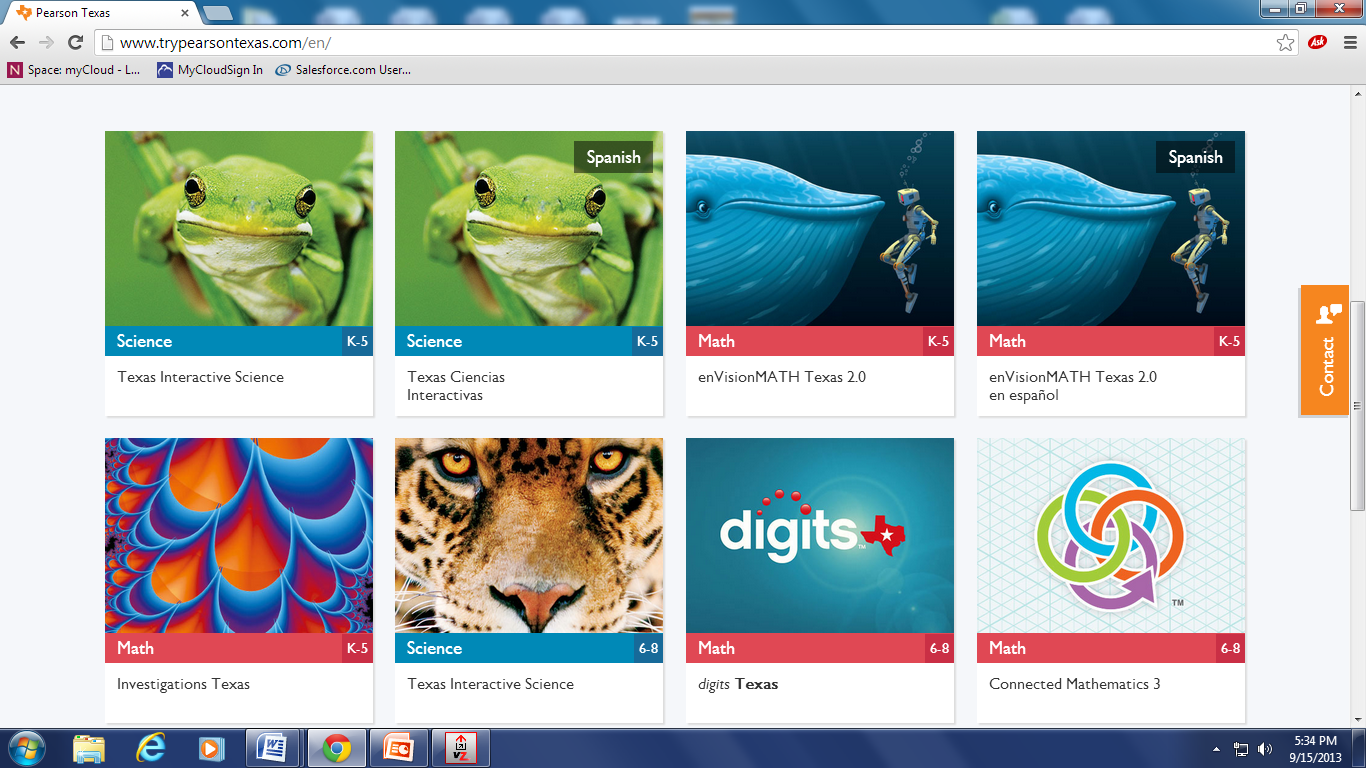 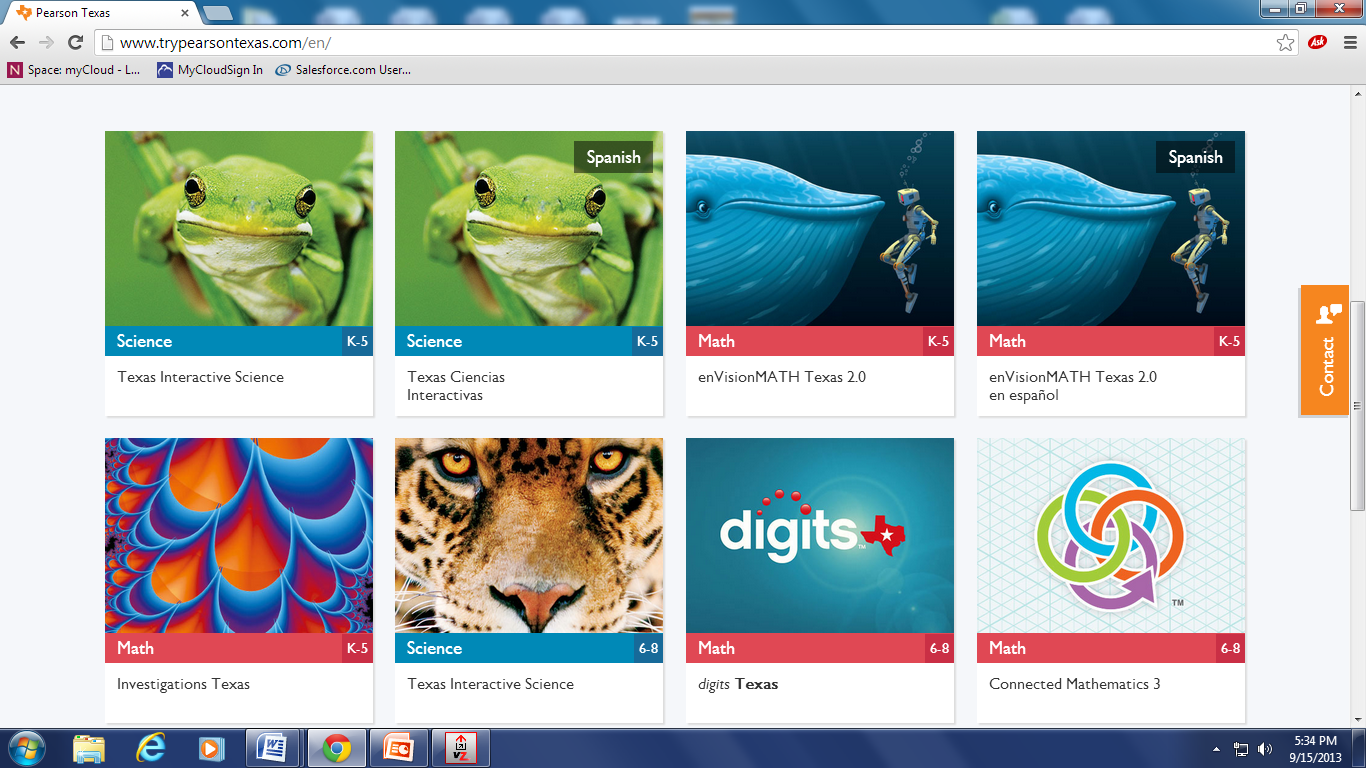 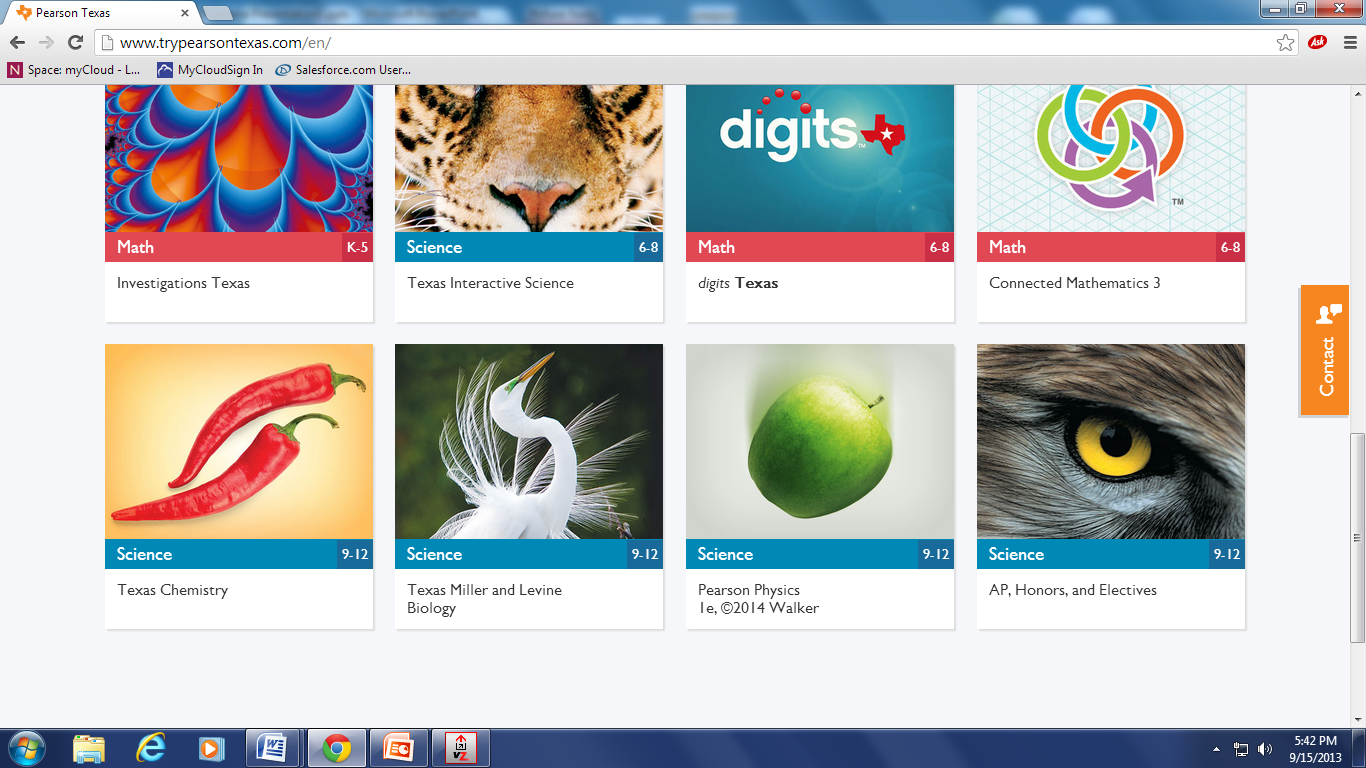 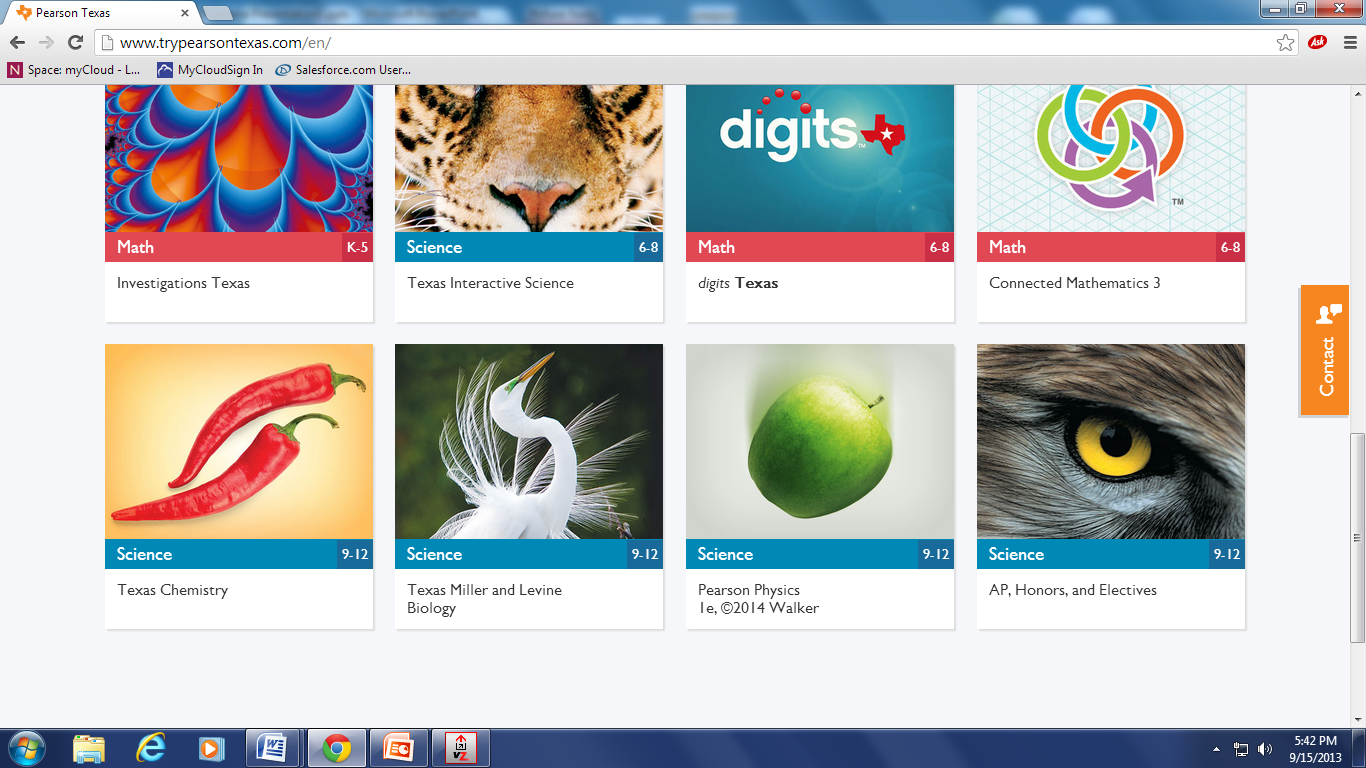 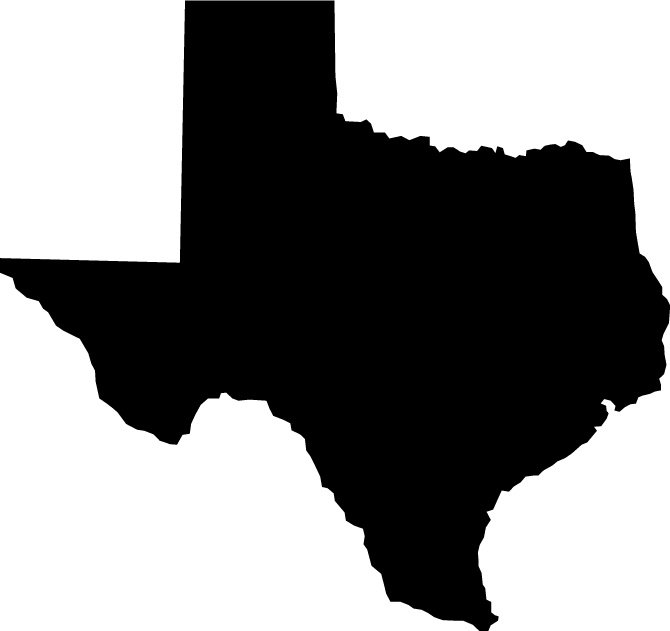 To preview additional High School Science and CTE programs available through Pearson please access the link on the following slides and go to www.pearsonschool.com/TexasScienceCTE
www.pearsonschool.com/TexasScienceCTE
Astronomy Today, 7th Edition, ©2011 With MasteringAstronomy with Pearson eText Chaisson
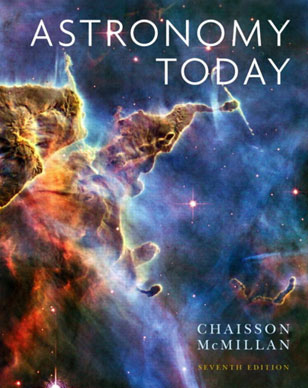 http://www.pearsonhighered.com/unfoldthewonders/
To view the full eText and Mastering site, log-in at:
www.masteringastronomy.com
Username: TXmasterast
Password: TX1welcome
Earth Science, 13th Edition ©2012 With MasteringEnvironmentalScience with Pearson eText Tarbuck
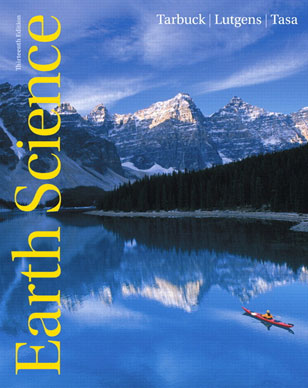 http://www.pearsonhighered.com/tarbuck13einfo/
To view the full eText and Mastering site, log-in at:
www.masteringgeology.com
Username: TXmastergeo
Password: TX1welcome
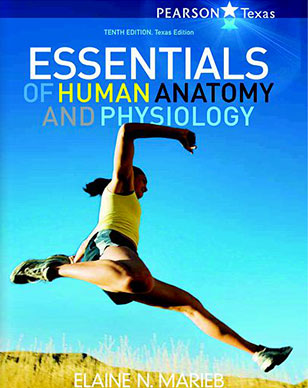 To view the full eText and Mastering site, log-in at:
www.masteringaandp.com 
Username: TXmasterap
Password: TX1welcome
Forensic Science: An Introduction, 2nd Edition ©2011 Saferstein
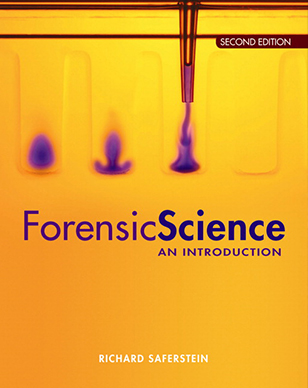 To view additional resources, log-in at:
www.mycrimekit.com
Username: kitcrimemy
Password: crimes12